Výzva na predkladanie žiadostí o NFP OP ĽZ DOP 2017/4.1.1/01 „Zefektívnenie súčasných a zavedenie nových nástrojov za účelom zvýšenia aktivity ľudí ohrozených chudobou a sociálnym vylúčením“
Formálne náležitosti
Kód výzvy: 		OP ĽZ DOP 2017/4.1.1/01
Poskytovateľ:		Implementačná agentúra MPSVR SR
Operačný program:	Ľudské zdroje
Fond:			Európsky sociálny fond
Prioritná os:		4. Sociálne začlenenie
Investičná priorita:	4.1 Aktívne začlenenie, a to aj s cieľom podporovať 			rovnaké príležitosti a aktívnu účasť a zlepšenie                                                     			zamestnateľnosti
Špecifický cieľ:		4.1.1 Zvýšenie účasti najviac znevýhodnených a 
                                                   ohrozených osôb v spoločnosti, vrátane na trhu práce
Schéma pomoci de minimis:  uplatňuje sa schéma DM č. 1/2015 na podporu 			sociálnej inklúzie, zamestnanosti a vzdelávania 			zamestnancov
Harmonogram  výzvy – časová oprávnenosť realizácie projektu
Typ výzvy:			uzavretá (t. j. nie sú hodnotiace kolá)
Termín vyhlásenia výzvy:		09.10.2017
Termín uzavretia výzvy: 	                02.04.2018

Minimálna dĺžka realizácie projektu:  7 mesiacov. 
Maximálnu dĺžka realizácie projektu: 24 mesiacov.
Oprávnené obdobie realizácie projektu:
 najskôr odo dňa, v ktorom Zmluva o poskytnutí NFP nadobudla účinnosť, a zároveň odo dňa začatia hlavnej aktivity 
 najneskôr do 31.12.2023.
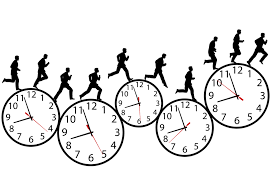 Financovanie – 1/3
Forma príspevku:  01 – nenávratný grant (nenávratný finančný príspevok) 
Alokácia:	  15 000 000,- EUR za zdroje EÚ, t.j. ESF
		  (MRR 11 355 000 EUR, VRR = BSK 3 645 000 EUR)
Spôsob financovania: systém zálohových platieb 		         systém refundácie			         kombinácia systému zálohových platieb a refundácieMinimálna výška príspevku: 35 000,- EURMaximálna výška príspevku: 300 000,- EUR - Ak sa na oprávneného žiadateľa vzťahuje schéma DM č. 1/2015, celková výška pomoci nesmie presiahnuť 200 000,- EUR v priebehu obdobia 3 fiškálnych rokov,  pričom zároveň platia aj ďalšie podmienky v zmysle schémy. 
- Subjekty/žiadatelia - štátne a verejné organizácie vykonávajúce politiku štátu (výkon verejnej moci) v danej oblasti (sociálna oblasť, sociálno-právna ochrana a sociálna kuratela a pod.), nepodliehajú v tomto prípade pravidlám o štátnej pomoci.
Financovanie – 2/3
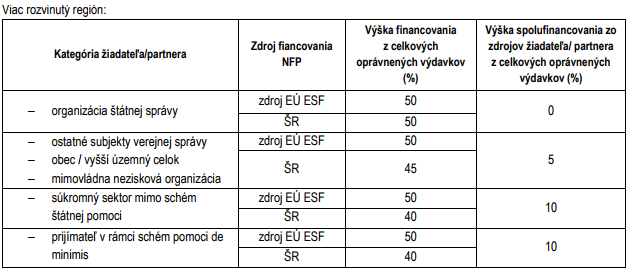 Bližšie: Stratégia financovania EŠIF (tu)
Financovanie – 3/3
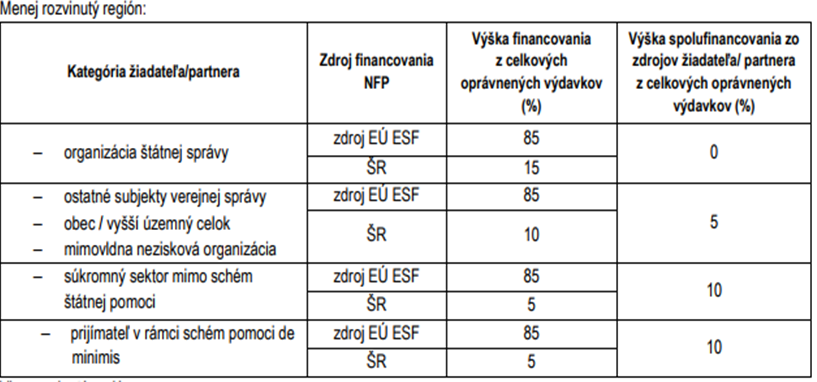 Bližšie: Stratégia financovania EŠIF (tu)
Oprávnený žiadateľ/partner – 1/2
možnosť zapojenia aj partnera 
existencia žiadateľa/partnera minimálne 6 mesiacov ku dňu vyhlásenia výzvy
Ak relevantné: 
     pre partnera platia rovnaké podmienky poskytnutia príspevku ako pre žiadateľa
    dokladovanie zmluvného vzťahu žiadateľa s partnerom

Oprávnený žiadateľ/partner

Ústredie práce, sociálnych vecí a rodiny 
štátne rozpočtové, príspevkové organizácie a mimovládne neziskové organizácie 
obce a mestá a právnická osoba, ktorej zakladateľom alebo zriaďovateľom je obec alebo mesto 
združenia miest a obcí
Oprávnený žiadateľ/partner – 2/2
Oprávnený žiadateľ/partner
VÚC, úrady samosprávneho kraja a právnická osoba, ktorej zriaďovateľom alebo zakladateľom je VÚC 
záujmové združenie právnických osôb 
poskytovatelia sociálnych služieb 
subjekty vykonávajúce opatrenia v oblasti sociálnoprávnej ochrany detí a sociálnej kurately 
občianske združenia 
miestne akčné skupiny 
nadácie 
Slovenský Červený kríž 
zamestnávatelia – podnikateľské subjekty 
subjekty sociálnej ekonomiky
Špecifiká výzvy – 1/2
1. Podmienka zefektívnenia súčasných a zavedenia nových nástrojov
- žiadateľ musí predložiť kladné stanovisko k inovatívnosti každého návrhu v rámci navrhovaného projektu. 

Doplňujúce informácie k získaniu stanoviska: 
žiadateľ je povinný v procese prípravy ŽoNFP vypracovať Žiadosť o stanovisko k inovatívnosti návrhu/návrhov – (Príloha č. 10 výzvy)
predloženie žiadosti o stanovisko najneskôr do 30 kalendárnych dní pred uzavretím výzvy na adresu MPSVR SR, Špitálska 4,6,8, 816 43 Bratislava
vypracovanie stanoviska k inovatívnosti každého návrhu – Sekcia sociálnej a rodinnej politiky MPSVR SR do 15 pracovných dní od doručenia žiadosti

2. Čestné vyhlásenie žiadateľa o NFP o nepredložení príloh(y) žiadosti o NFP so   zdôvodnením 
v prípade partnera je potrebné primerane upraviť Prílohu č. 2 Príručky pre žiadateľa
Špecifiká výzvy – 2/2
3. Územná oprávnenosť
celé územie SR;
posúdenie  územnej oprávnenosti :
aktivity s akreditáciou – rozhodujúce územie uvedené v akreditácii, 
aktivity bez akreditácie – rozhodujúce  miesto výkonu aktivity

4. Počet predložených ŽoNFP
Žiadateľ predkladá samostatne jednu ŽoNFP pre MRR a/alebo jednu pre VRR.
Oprávnená cieľová skupina – 1/2
deti 
mladí ľudia, osobitne mladí ľudia do 29 rokov, ktorí nie sú v evidencii uchádzačov o zamestnanie, ani v zamestnaní, ani zapojení do procesu vzdelávania alebo odbornej prípravy – NEET 
znevýhodnený uchádzač o zamestnanie 
jednotlivci alebo skupiny ohrozené diskrimináciou, chudobou alebo sociálnym vylúčením 
osoby so zdravotným postihnutím 
marginalizované skupiny, vrátane Rómov
rodiny s deťmi, neúplné rodiny s deťmi, mnohodetné rodiny 
nízkopríjmové domácnosti
Oprávnená cieľová skupina – 2/2
zamestnanci vykonávajúci politiky a opatrenia v oblasti prevencie diskriminácie a /alebo sociálneho začlenenia vo verejnom aj v neverejnom sektore 
deti a plnoleté fyzické osoby, ktorým sa poskytujú sociálne služby 
deti, plnoleté fyzické osoby a rodiny, pre ktoré sa vykonávajú opatrenia sociálnoprávnej ochrany detí a sociálnej kurately 
žiadatelia o azyl, azylanti, fyzické osoby s doplnkovou ochranou 
verejní a neverejní poskytovatelia sociálnych služieb 
subjekty vykonávajúce opatrenia sociálnoprávnej ochrany detí a sociálnej kurately 
subjekty vykonávajúce činnosti vo verejnom záujme
Oprávnené skupiny výdavkov – 1/3
521 – Mzdové výdavky
hrubá mzda a povinné odvody žiadateľa/partnera na odborných pracovníkov 
ohľad na predchádzajúcu mzdovú politiku – oprávnené mzdové výdavky nesmú presiahnuť priemer na rovnakej pozícii za posledných 6 mesiacov
maximálne hodnoty = pracovný úväzok na ustanovený týždenný pracovný čas; v prípade kratšieho pracovného času = alikvotné krátenie

Odborný pracovník
Oprávnené skupiny výdavkov – 2/3
521 – Mzdové výdavky
Externý hodnotiteľ



Kvalifikačné predpoklady :
II. stupeň VŠ a min. 3-ročná prax – práca s cieľovou skupinou ohrozenou chudobou a sociálnym vylúčením alebo 
min. 3-ročná skúsenosť (výkon, implementácia alebo analýza) so systémom sociálnej ochrany vo vzťahu k rizikovým skupinám ohrozených chudobou a sociálnym vylúčením 
nesmie mať zmluvný vzťah s organizáciou (žiadateľom/partnerom) minimálne 6 mesiacov pred vyhlásením výzvy
Oprávnené skupiny výdavkov – 3/3
905 – Ostatné spôsoby paušálneho financovania
výdavky na riadenie projektu vo výške 8,32 % z celkových oprávnených priamych výdavkov na zamestnancov v rámci projektu,
LEN v prípade, ak ide o mzdové výdavky vzniknuté na základe pracovnoprávneho vzťahu v zmysle zákona č. 311/2001 Z. z. Zákonník práce v znení neskorších predpisov, resp. v zmysle osobitného predpisu, napr. zákona č. 55/2017 Z. z. o štátnej službe a o zmene a doplnení niektorých zákonov v znení neskorších predpisov,
aplikácia paušálu, činnosti projektového a finančného manažéra (Príloha č.3 výzvy) 

903 – Paušálna sadzba na ostatné výdavky projektu
vo výške 40 % z celkových oprávnených priamych nákladov na zamestnancov v rámci projektu
účel = pokrytie zostávajúcich oprávnených náklady na operáciu bez požiadavky, aby členský štát vykonal akýkoľvek výpočet na stanovenie uplatniteľnej sadzby; 
výdavky musia byť vyvolané realizáciou projektu alebo nevyhnutné pre realizáciu projektu
zahŕňa aj výdavky na publicitu a informovanosť
Rozpočet projektu 
- žiadateľ: 		Príloha č. 1a Príručka pre žiadateľa
- žiadateľ + partner: 	Príloha č. 16 výzvy
Oprávnené aktivity projektu – 1/4
Hlavná aktivita: 
Podpora zefektívnenia súčasných a zavedenia nových nástrojov za účelom zvýšenia aktivity ľudí ohrozených chudobou a sociálnym vylúčením

2 povinné podaktivity:
Podaktivita 1: Overovanie návrhu
cieľ = overovanie každého predloženého návrhu, ktorý bude realizovaný v oblasti riešenia znižovania chudoby a sociálneho vylúčenia 
minimálne 1 návrh inovatívneho charakteru v oblasti riešenia znižovania chudoby a sociálneho vylúčenia, a to zameraný najmä na:
zefektívnenie súčasných nástrojov/opatrení v oblasti chudoby a sociálneho    vylúčenia alebo ich rozšírenie o nový prvok alebo o novú odbornú činnosť na komunitnej úrovni
nové opatrenia alebo služby na komunitnej úrovni
v popise podaktivity informácia o dĺžke overovanie každého návrhu a o počte osôb cieľovej skupiny zapojenej do realizácie
Oprávnené aktivity projektu – 2/4
Špecifiká podaktivity 1:
minimálna dĺžka overovania je 6 mesiacov,
minimálny celkový počet osôb cieľovej skupiny zapojených do overovania je 30,
počet zamestnancov ako aj ich kvalifikačné predpoklady musia zodpovedať reálnym požiadavkám na výkon činností zameraných na prácu s vybranou cieľovou skupinou a reagovať na zmeny v overovaní,
zároveň je potrebné predložiť harmonogram činností a aktivít s osobami zapojenými do overovania návrhu za každý mesiac, a to priebežne, vždy vopred za príslušný kalendárny mesiac. 

Výstupy podaktivity 1: 
dokladovanie výkonu činnosti zamestnanca v súlade s pracovnou náplňou a pracovnou zmluvou (prac. výkaz a prac. zmluva) a 
vypracovanie a zverejnenie informácie o priebehu realizácie projektu, vrátane odporúčaní pre uplatnenie návrhu projektu v praxi v predpísanej forme a obsahu (Príloha č. 11 výzvy) na webovom sídle žiadateľa, na konci overovania, najneskôr do odoslania záverečnej žiadosti o platbu
Oprávnené aktivity projektu – 3/4
Príklady návrhov, ktoré je možné overovať: 
preventívne aktivity zamerané na predchádzanie vysťahovaniu a udržanie si bývania v prípade ľudí ohrozených stratou bývania,
zefektívnenie poskytovania pomoci v hmotnej núdzi prostredníctvom osobitného príjemcu s cieľom zamerať sa na zvýšenie finančnej gramotnosti a zodpovednosti príjemcov pomoci v hmotnej núdzi pri účelnom využívaní poskytovaných prostriedkov,
zefektívnenie aktivít potrebných pre nárok na plnú výšku dávky v hmotnej núdzi a/alebo na aktivačný príspevok v systéme pomoci v hmotnej núdzi,
prepojenie systému sociálnoprávnej ochrany detí a sociálnej kurately so systémom sociálnych služieb v oblasti prípravy osamostatňovania sa, osamostatnenia sa mladého dospelého a integrácie fyzickej osoby do spoločnosti s podporou sociálnych služieb, 
prepojenie systému sociálnoprávnej ochrany detí a sociálnej kurately so systémom sociálnych služieb v oblasti integrácie fyzickej osoby do spoločnosti s podporou sociálnych služieb po ukončení náhradnej osobnej starostlivosti a pestúnskej starostlivosti, 
podpora rodinám, ktoré sa starajú o zdravotne postihnuté deti a/alebo osoby so zdravotným postihnutím za účelom podpory plnenia funkcií rodiny a predchádzaniu vzniku krízových situácií v rodinách, 
programy zamerané na aktivizáciu osôb po ukončení výkonu trestu odňatia slobody a zvýšenia možností uplatnenia sa na trhu práce s možným prepojením na APTP,
inovatívne formy manželského a rodinného poradenstva (napr. poskytovanie sociálneho, psychologického, právneho, ekonomického a iného poradenstva na jednom mieste).
Oprávnené aktivity projektu – 4/4
Podaktivita 2: Externá evaluácia 
cieľ = odborné hodnotenie každého návrhu v rámci projektu počas jeho overovania zo strany externého hodnotiteľa
Špecifiká podaktivity 2:
výkon hodnotenia = vykonanie návštev počas realizovania overenia návrhu na mieste v rozsahu minimálne 6-krát, max. 48 hod.
výsledok hodnotenia = nezávislá hodnotiaca správa (Prílohy č. 12 výzvy) vypracovaná najneskôr 1 mesiac po ukončení overovania a následne zverejnená na web stránke žiadateľa (rozsah spracovania = max. 20 hod.) 
kumulatívny max. rozsah hodín pre realizáciu podaktivity = 68 hod.

Výstupy podaktivity 2: 
dokladovanie výkonu činností zamestnanca v súlade s dohodami o prácach vykonávaných mimo pracovného pomeru s externým hodnotiteľom a 
predloženie výkazu výkonu návštev počas realizácie projektu na mieste vrátane stručnej informácie o týchto návštevách a 
vypracovaním a zverejnením nezávislej hodnotiacej správy v predpísanej forme a obsahu na webovom sídle žiadateľa na konci overovania, najneskôr do odoslania záverečnej žiadosti o platbu.
Merateľné ukazovatele – 1/2
všetky – bez príznaku

P0092 Neaktívni mladí do 29 rokov (povinný v projektoch, ktoré pracujú s uvedenou cieľovou skupinou)
Postup pre výpočet:
počet neaktívnych osôb vo veku do 29 rokov, ktoré boli zapojené do projektu


P0093 Neaktívni mladí do 29 rokov, ktorí sú v čase odchodu zapojení do hľadania práce, vzdelávania/odbornej prípravy, získania kvalifikácie, sú zamestnaní, a to aj samostatne zárobkovo činní (povinný v projektoch, ktoré pracujú s uvedenou cieľovou skupinou)
Postup pre výpočet:
počet neaktívnych mladých do 29 rokov, pre ktorých je/sú vykonávané zefektívnené, novorealizované alebo inovatívne opatrenie/opatrenia alebo služby, 
         alebo
počet neaktívnych mladých do 29 rokov, pre ktorých sú vykonávané inovované a aktualizované výchovné a sociálne programy, aktivity rozšírené o nový prvok alebo o odbornú činnosť


P0274 Počet osôb, ktoré využili nové, inovatívne služby alebo opatrenia na vykonávanie služieb sociálneho začlenenia
Postup pre výpočet:
počet osôb, pre ktorých je/sú vykonávané zefektívnené, novorealizované alebo inovatívne opatrenie/opatrenia alebo služby
Merateľné ukazovatele – 2/2
P0361 Počet projektov zameraných na verejné správy alebo sociálne služby na vnútroštátnej, regionálnej a miestnej úrovni 
Postup pre výpočet: počet projektov podporovaných z ESF zameraných na posilnenie inštitucionálnych kapacít a efektívnej verejnej správy.
Pozn.: "Verejná správa a sociálne služby" = akýkoľvek verejný alebo súkromný subjekt, ktorý poskytuje verejnú službu.

P0509 Počet vypracovaných nových, inovatívnych, systémových opatrení
Postup pre výpočet: počet vypracovaných návrhov nových, inovatívnych alebo systémových opatrení v oblasti aktívneho začleňovania – súčet bodov a) a b):
a) počet pilotne overených návrhov zameraných na zefektívnenie súčasných nástrojov alebo systémových opatrení v oblasti chudoby a sociálneho vylúčenia, u ktorých prijímateľ mení parametre týchto nástrojov alebo opatrení alebo rozširuje súčasné nástroje alebo opatrenia o nový prvok alebo o novú odbornú činnosť
b) počet pilotne overených nových nástrojov alebo systémových opatrení

P0504 Počet vykonávateľov služieb a opatrení na účely sociálneho začlenenia
Postup pre výpočet: počet vykonávateľov (subjektov) služieb a opatrení zapojených do realizácie aktivít projektu
Pozn.: V prípade partnerstva sa ako vykonávateľ uvedie aj partner. 

Zoznam iných údajov (Príloha č. 9 výzvy) 
výhradne pre potreby gestora HP – zabezpečujú sledovanie príspevku k napĺňaniu špecifických cieľov HP a nemajú vplyv na plnenie podmienok poskytnutia príspevku
Ďakujem za pozornosť